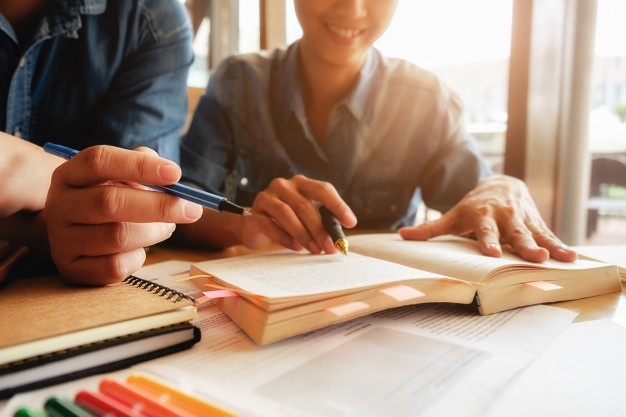 Las Estrategias de aprendizaje
Las técnicas de estudio
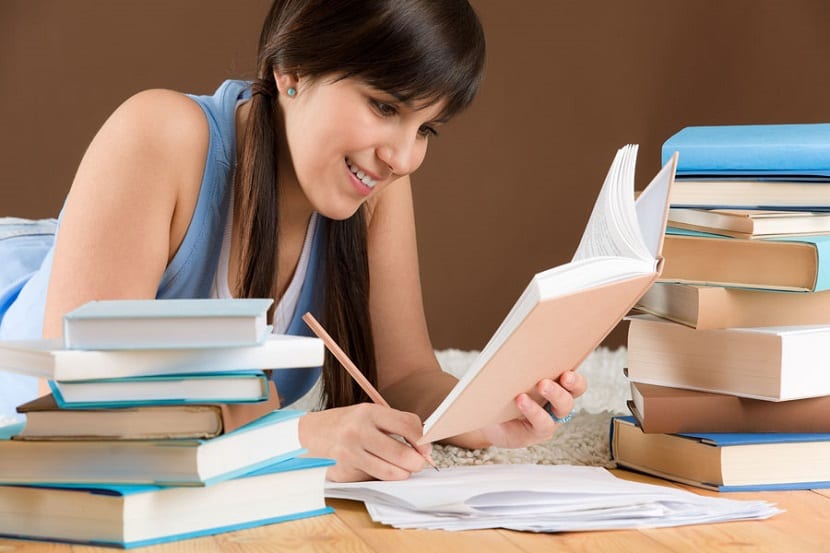 ¿Cómo estudiar para un examen?
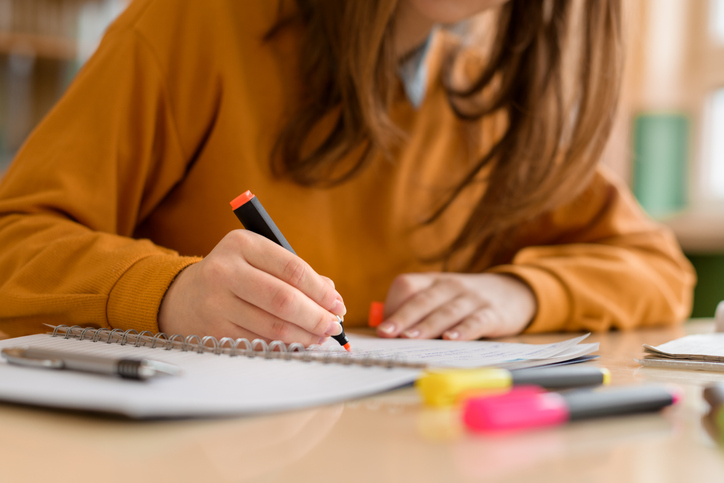 ¿Qué tipo de alumno eres?
¿atento?
¿concentrado?
¿distraído?
¿preocupado?
¿organizado?
¿desorganizado?
¿empollón?
¿vago?